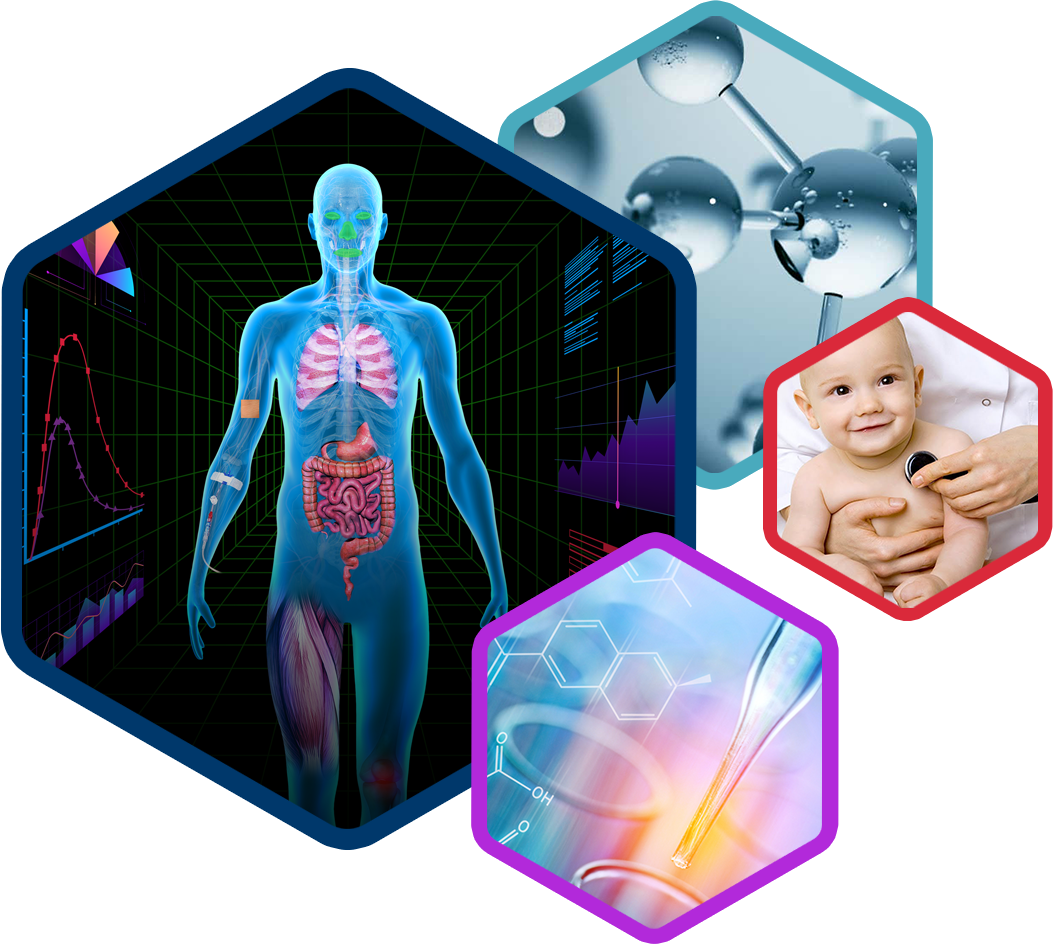 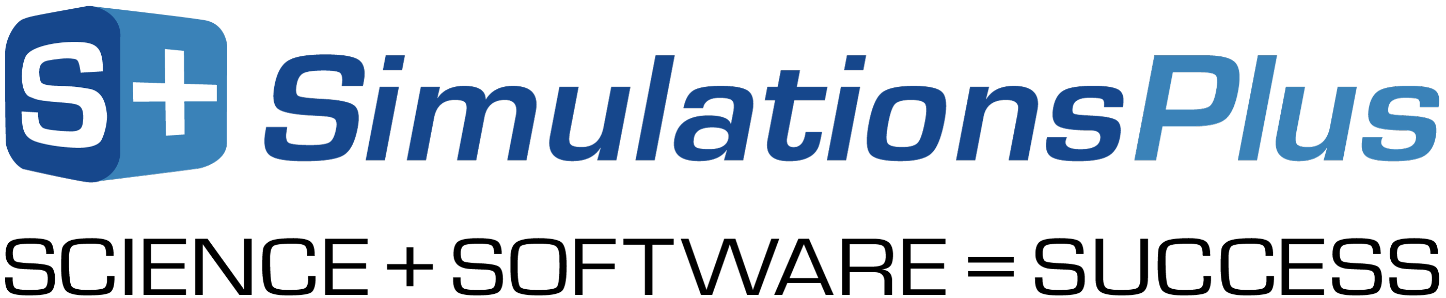 Earnings Call - Q2 - FY23
April 5, 2023
1
Safe Harbor Statement
With the exception of historical information, the matters discussed in this presentation are forward-looking statements that involve a number of risks and uncertainties. Words like “believe,” “expect” and “anticipate” mean that these are our best estimates as of this writing, but that there can be no assurances that expected or anticipated results or events will actually take place, so our actual future results could differ significantly from those statements. Factors that could cause or contribute to such differences include, but are not limited to: our ability to maintain our competitive advantages, acceptance of new software and improved versions of our existing software by our customers, the general economics of the pharmaceutical industry, our ability to finance growth, our ability to continue to attract and retain highly qualified technical staff, our ability to identify and close acquisitions on terms favorable to the Company, and a sustainable market. Further information on our risk factors is contained in our quarterly and annual reports and filed with the U.S. Securities and Exchange Commission.
Second Quarter Highlights
$16M
$0.20
$15M
40%
Revenue
Diluted EPS
Adj. EBITDA as % of Revenue
Backlog
Second quarter results in line with guidance 
Revenue seasonality impacted by expected shift in software renewal timing
Continue to see slower pace of sales cycles due to customer budget constraints
Churn in small biotech accounts
$0.2M constant currency negative impact on revenue
EPS ahead of guidance; EBITDA back to historical levels
Supporting Client Success
New AI/ML drug discovery collaborations
pKa collaboration with large agrochemicals company extending ML models
4 new FDA grant submissions
Critical PBPK service support to multiple clients
Supported multiple high profile regulatory submissions with pharmacometric modeling and simulation support
Initiated additional projects with investment groups following prior quarter success
Second Quarter Software Highlights
General
Overall software revenue growth of 7%
Renewal pattern and revenue seasonality shifting as anticipated
Slower pace of new sales with new customers delaying purchases
University+ program has 278 individual licenses across 54 countries
Good yield on price increase
GastroPlus®
+18%
-1%
6 new customers 
6 upsells to existing customers
25 peer reviewed journal articles published in Q2
Q2 Revenue Growth
YTD Revenue Decline
MonolixSuite®
-8%
-5%
5 new customers
6 upsells to existing customers
Impacted by renewal harmonization and forex
YTD Revenue Decline
Q2 Revenue Decline
ADMET Predictor®
-2%
-12%
1 new customer
8 upsells to existing customers
Impacted by Biotech churn
Q2 Revenue Decline
YTD Revenue Decline
Second Quarter Services Highlights
General
Overall service revenue growth 4%
Total backlog $15.4M – projects to be performed within 12 months increased from 70% to 78%
Successful recruiting quarter despite continued competitive market (2 new hires)
188 total projects worked on during the quarter
PKPD
+19%
+21%
Shift to higher margin time and materials contracts vs fixed priced projects with positive margin impact
Multiple new client relationships
Q2 Revenue Growth
YTD Revenue Growth
QSP/QST
-32%
-30%
Nature of QSP/QST projects more volatile
Prior quarter included significant CRO pass through revenue
Q2 Revenue Decline
YTD Revenue Decline
PBPK
+29%
+50%
Reflects deeper implementation of PBPK modeling – expanding use cases and perceived value/impact
4 FDA projects in process
Q2 Revenue Growth
YTD Revenue Growth
Capital Allocation Strategy Update
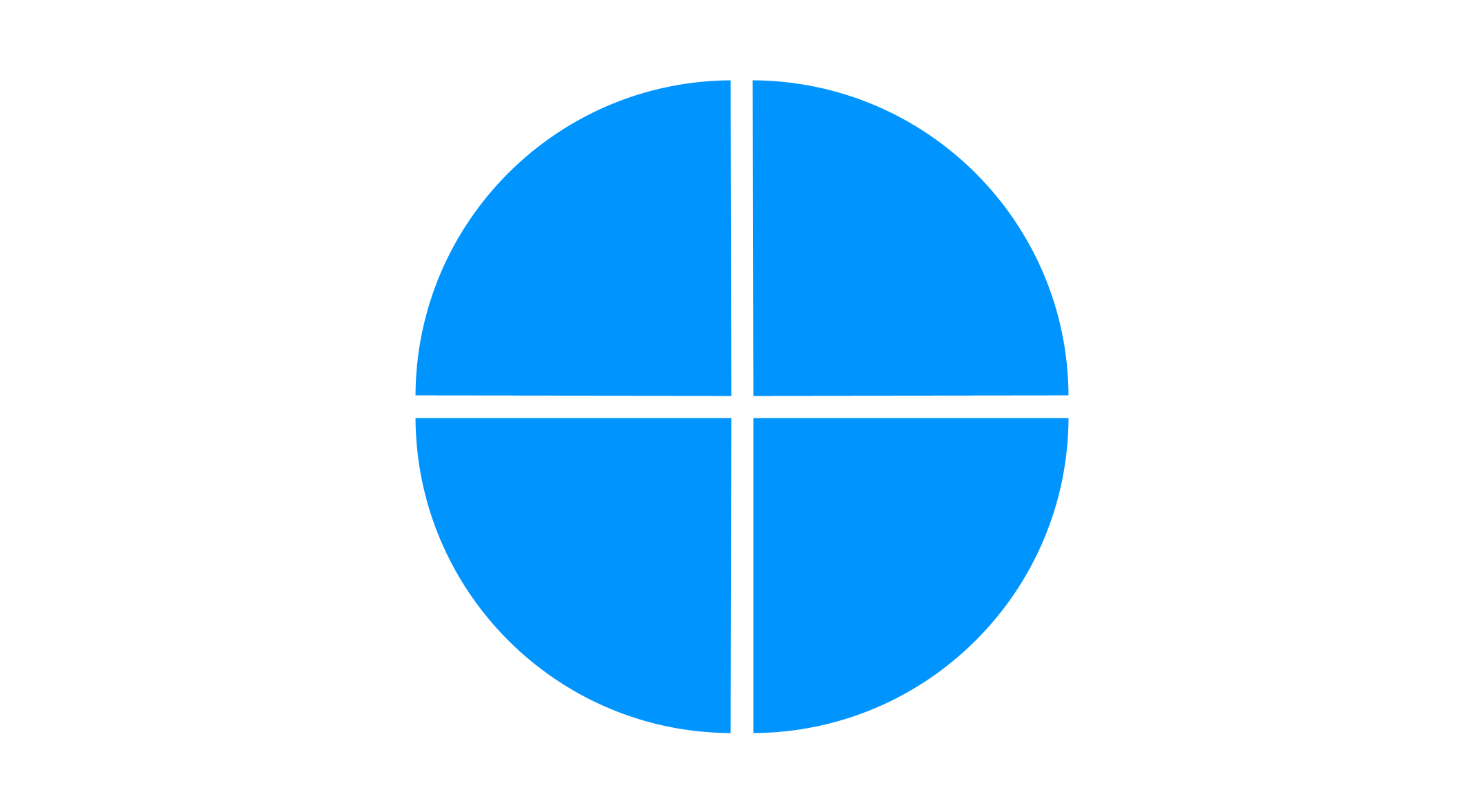 Product R&D
Employee Recruiting and Retention
Enterprise Technologies
Acquisitions
Strategic investments and partnerships
Internal Investment
Corporate Development
Dividend Payments
Share Repurchases
Maintain current level
$0.06 per share paid Feb. 6th
$0.06 per share payable May 1st
$50M share repurchase program authorized
$20M accelerated share repurchase (ASR) implemented
Maintaining FY23 Guidance
Total Revenue					$59.3M to $62.0M
Total Revenue Growth				10% to 15%
Software Revenue Mix				60% to 65%
Service Revenue Mix					35% to 40%
Diluted EPS							 $0.63 to $0.67
Financial Results
Q4 Revenue (in millions)
Revenue - Q2
(in millions)
2Q23 Mix
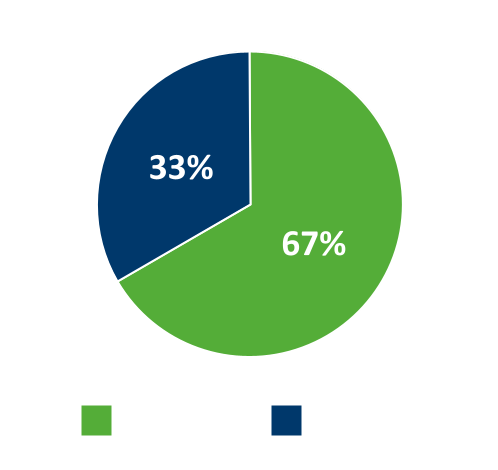 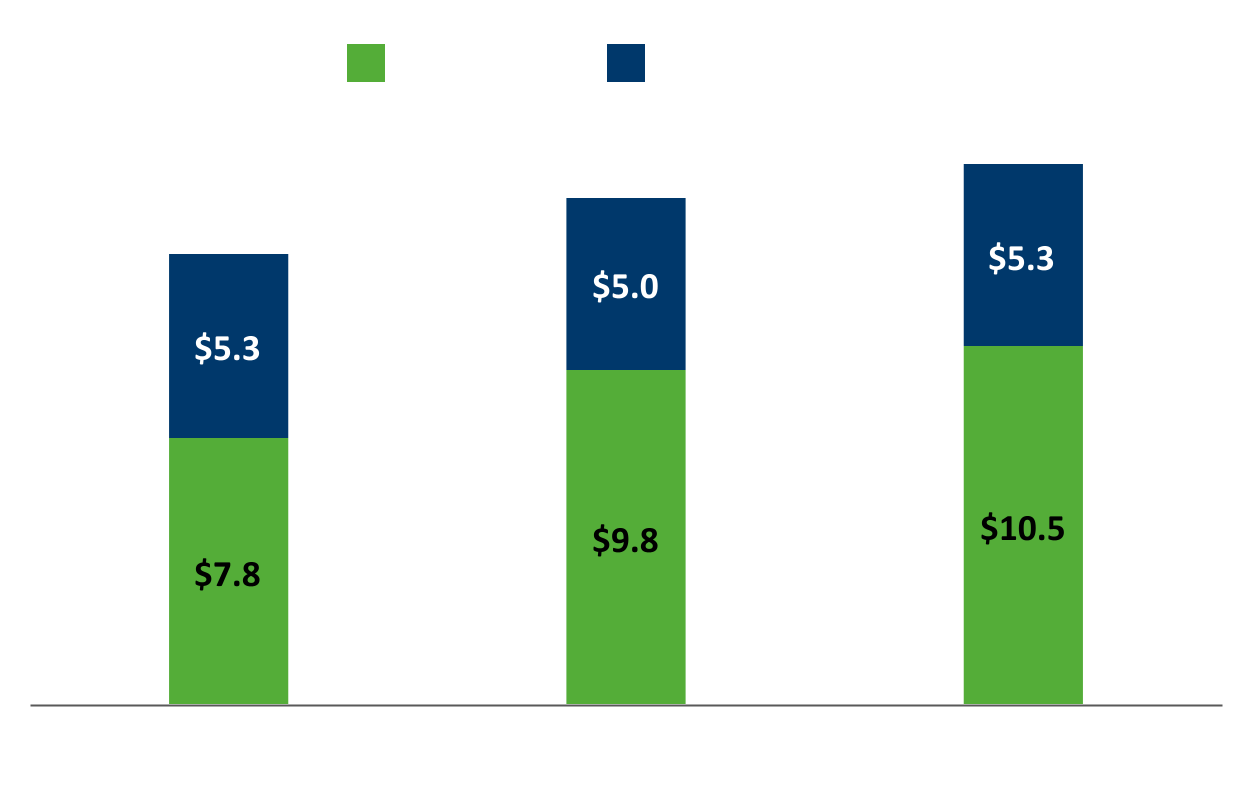 2Q22 Mix
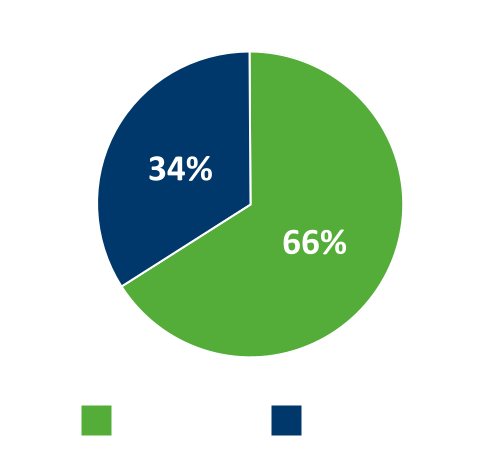 +6%
+7%
+4%
Total Revenue
Services Revenue
Software Revenue
Q4 Revenue (in millions)
Revenue - YTD
(in millions)
FY23 Mix
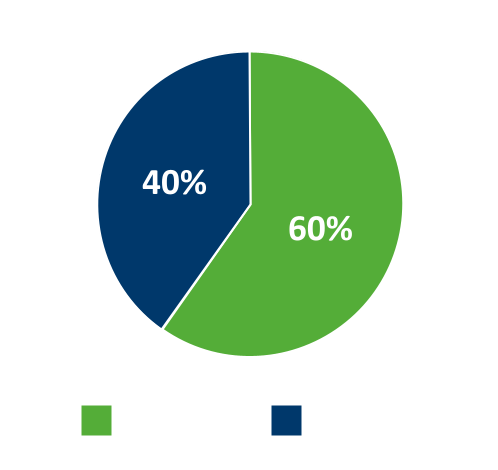 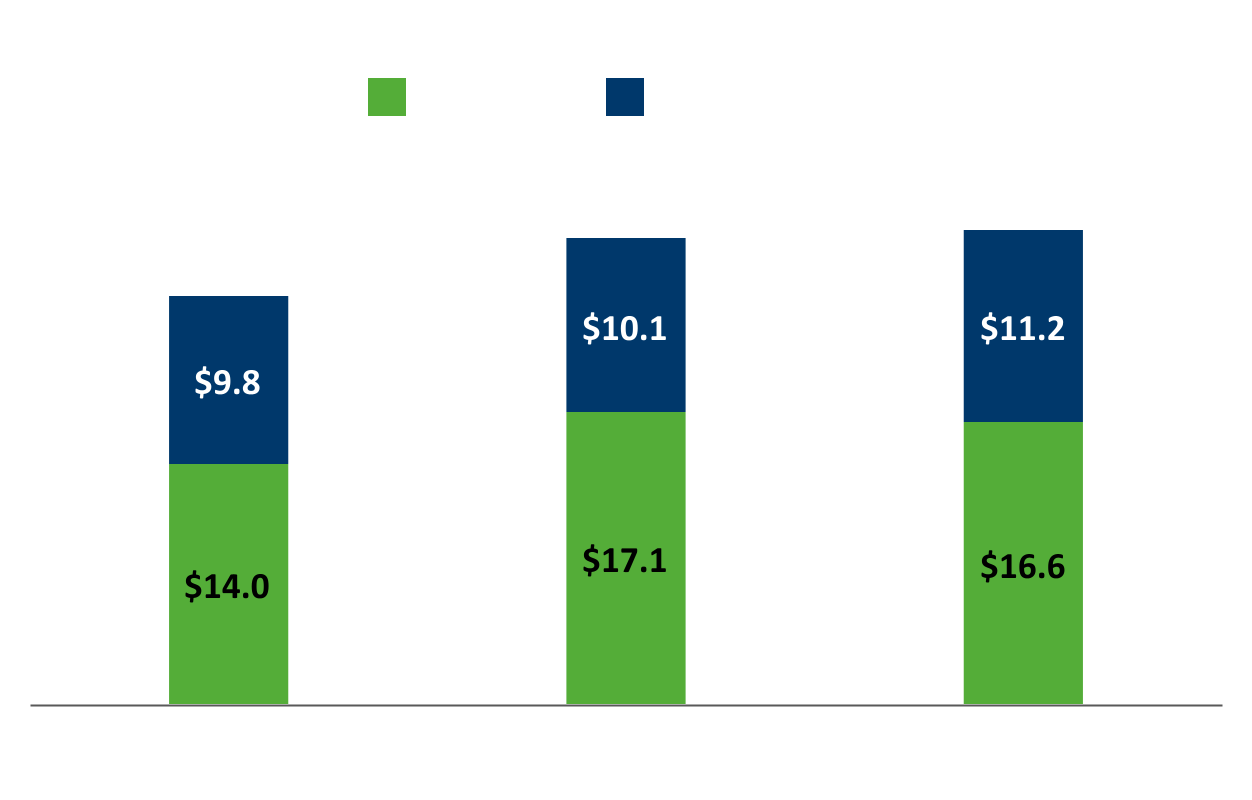 FY22 Mix
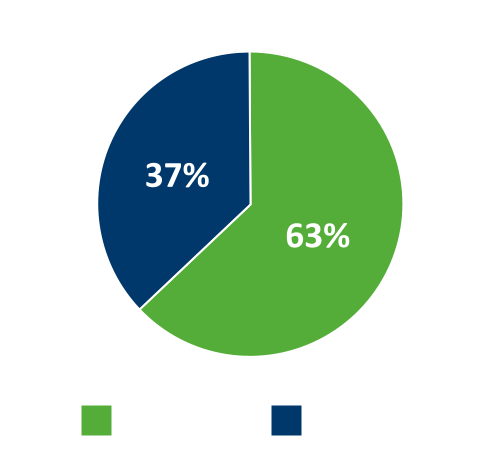 +2%
-3%
+11%
Total Revenue
Services Revenue
Software Revenue
Gross Margin Trends - Q2
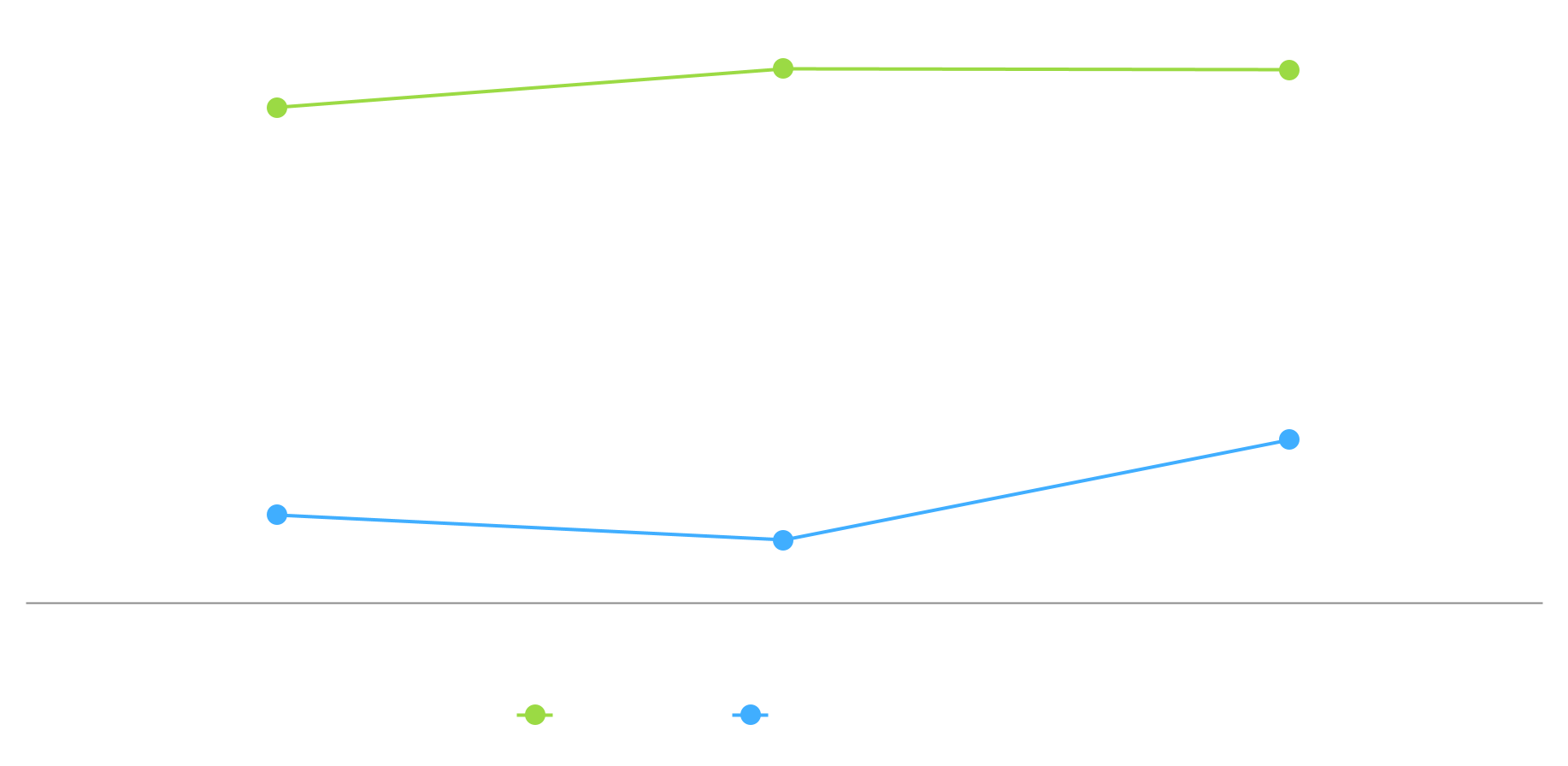 Gross Margin Trends - YTD
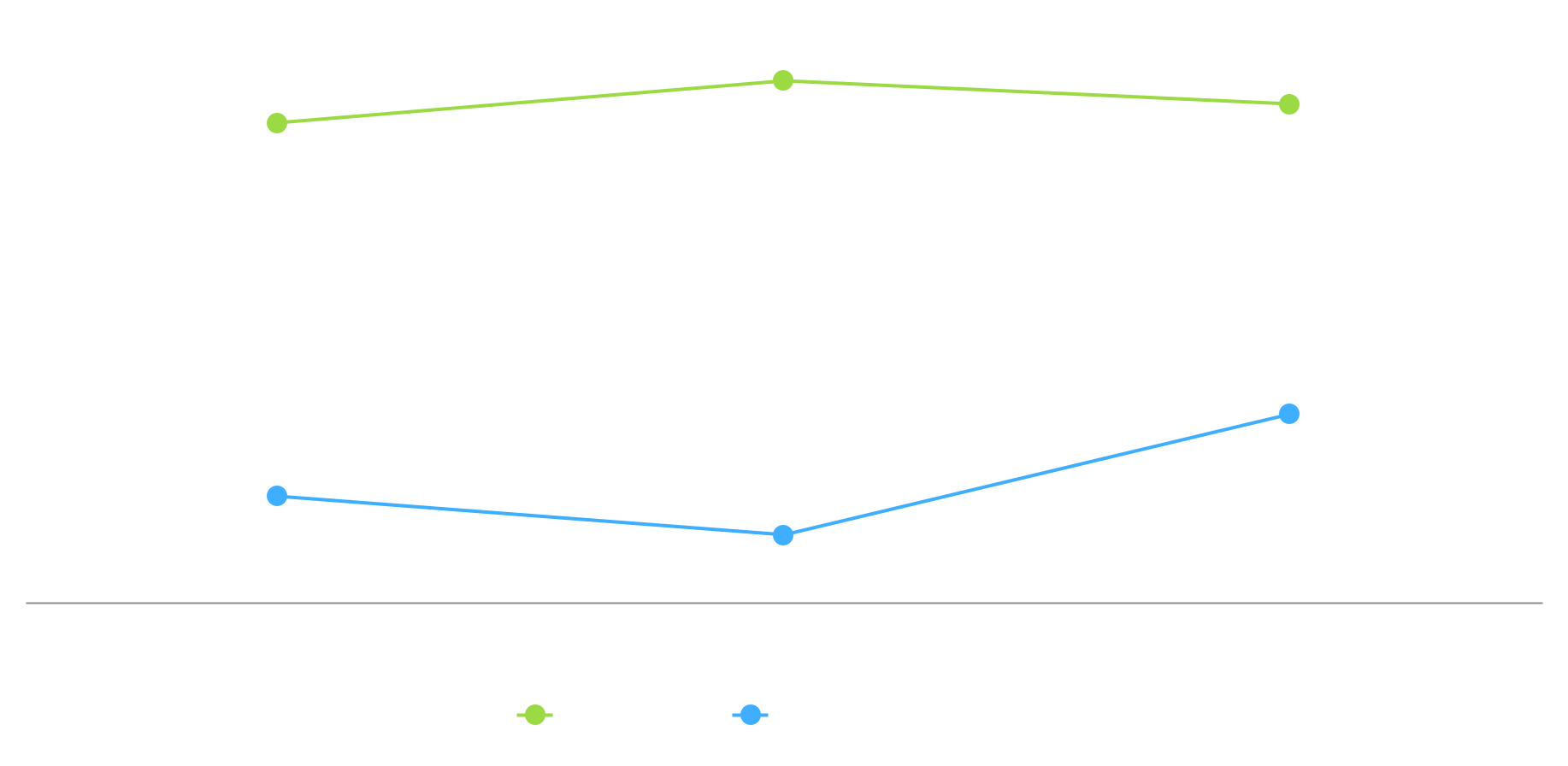 Software Revenue by Product
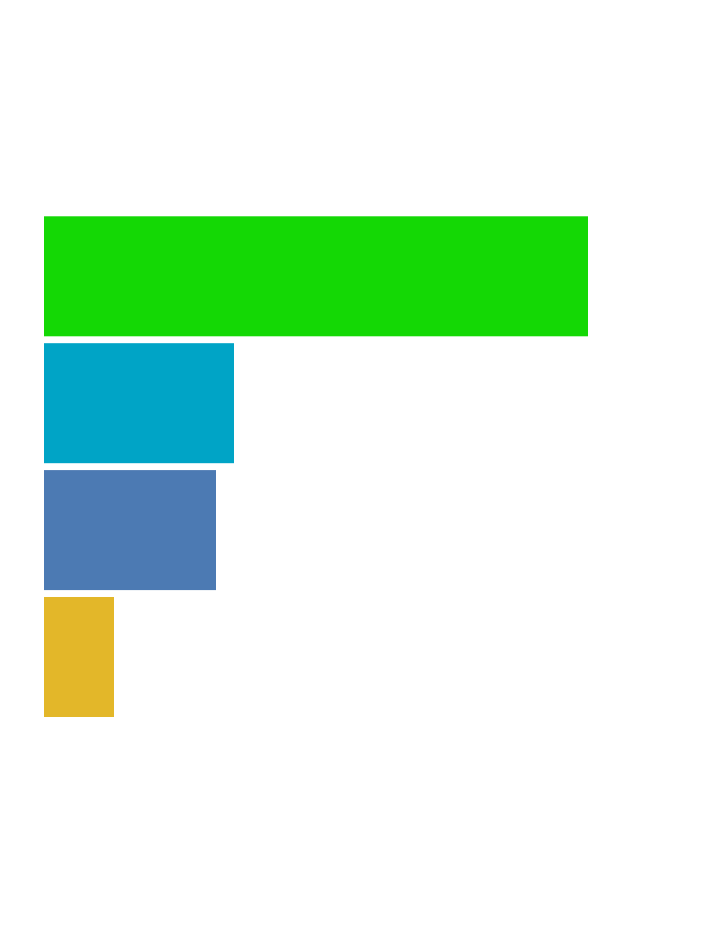 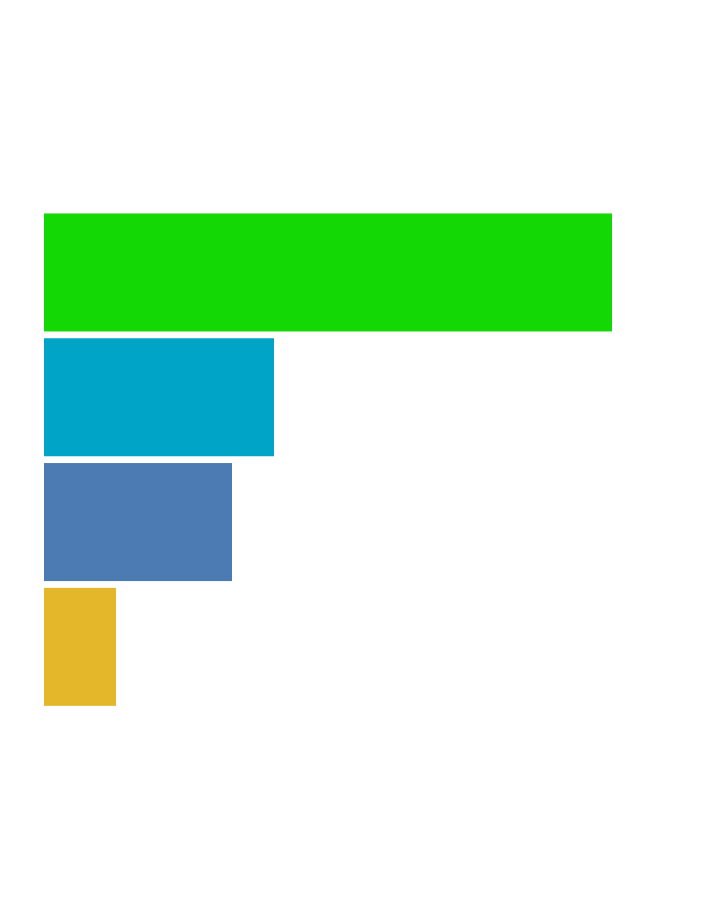 Q2 FY23
YTD FY23
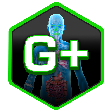 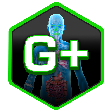 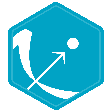 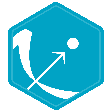 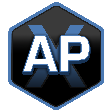 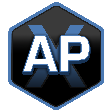 Other
Other
Software Product as % of Software Revenue
Software Performance Metrics - Q2
Commercial Customers
Avg. Revenue per Customer
(in thousands)
Renewal Rates
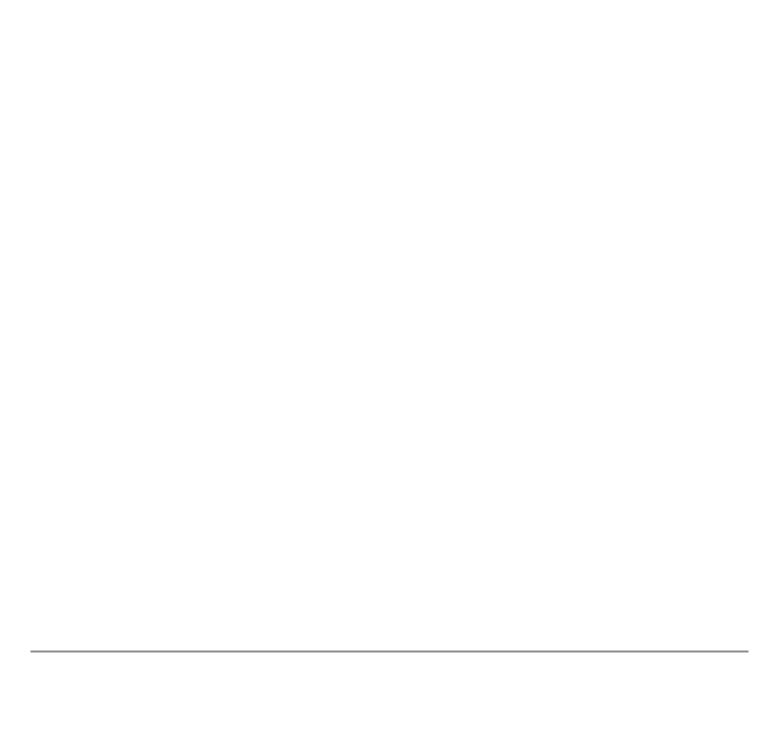 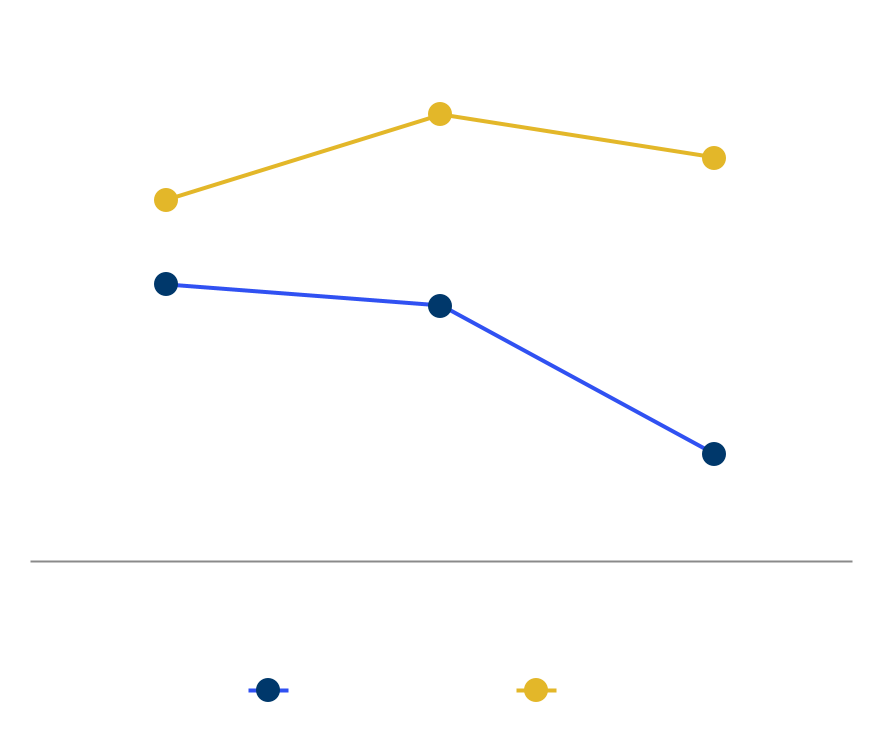 Software Performance Metrics - YTD
Commercial Customers
Renewal Rates
Avg. Revenue per Customer
(in thousands)
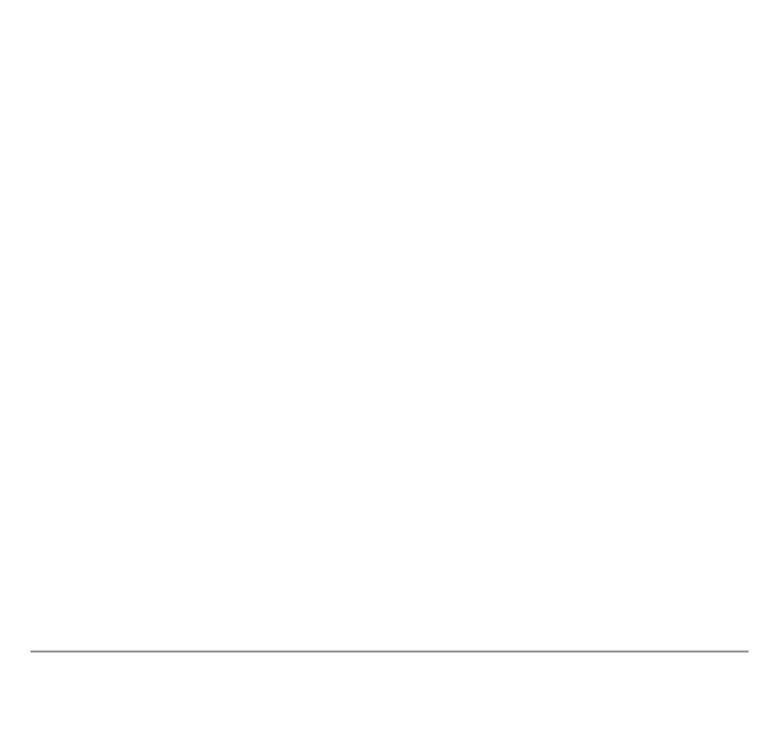 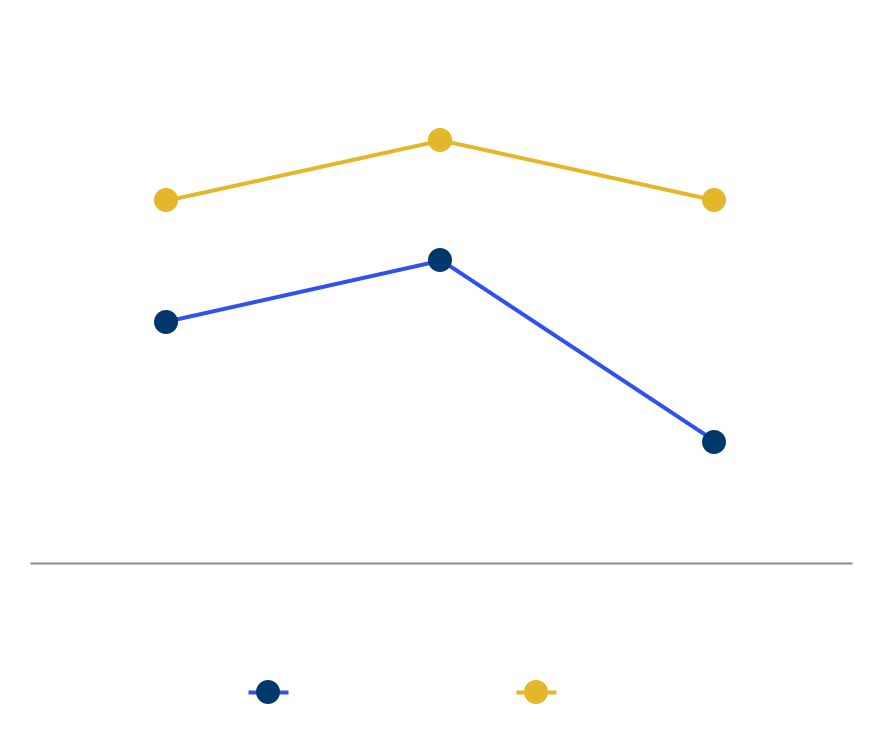 University+ Customers: 278 in 54 countries
Service Revenue by Type
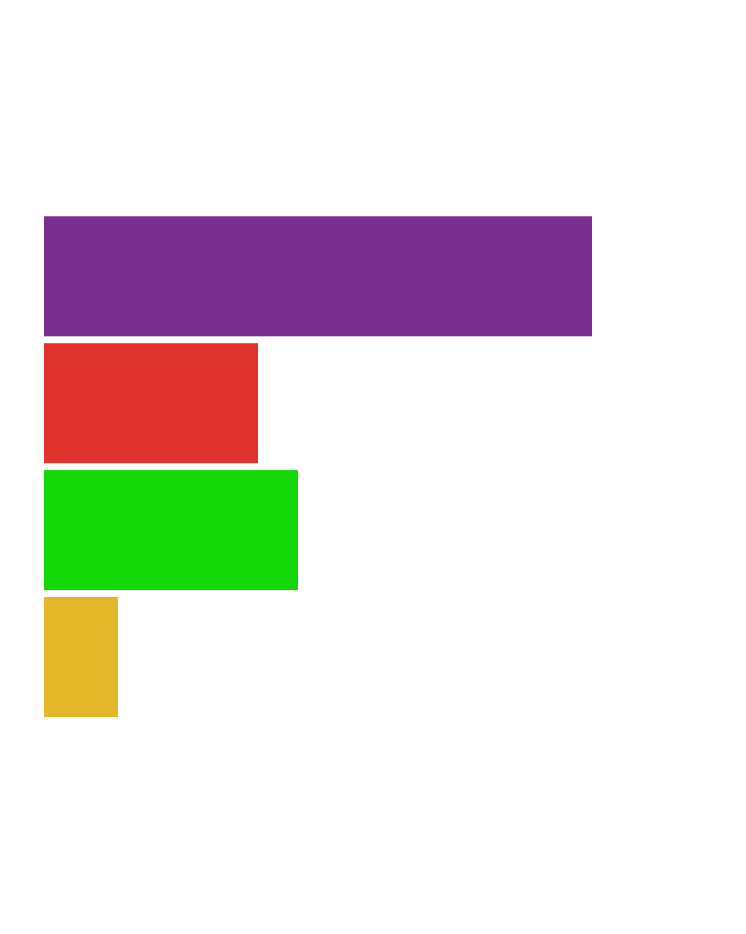 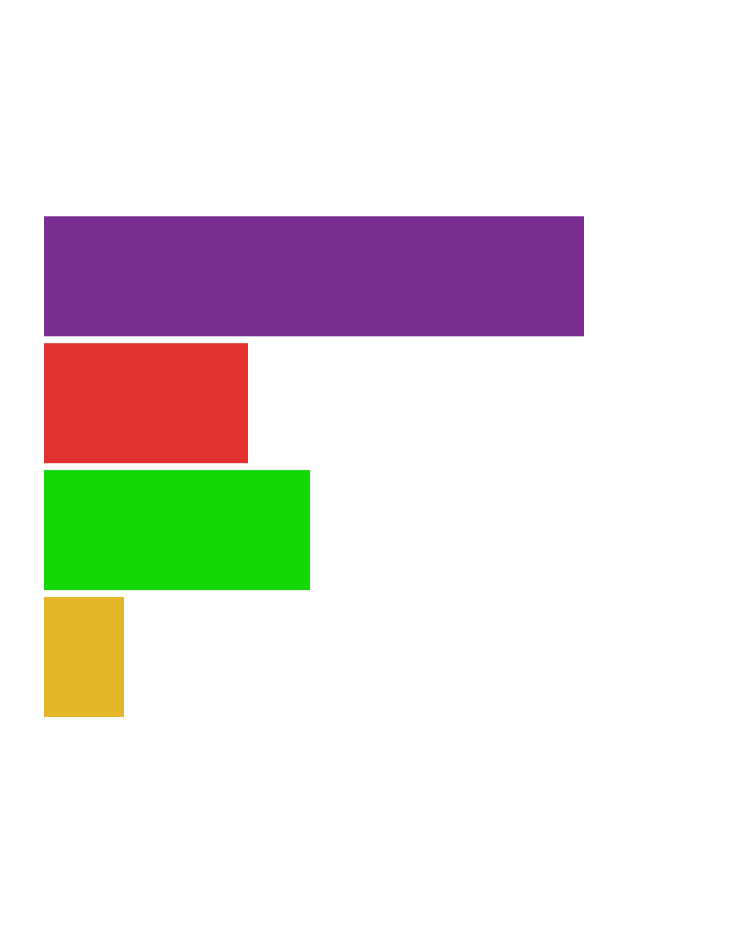 Q2 FY23
YTD FY23
PKPD
PKPD
QSP/QST
QSP/QST
PBPK
PBPK
Other
Other
Services as % of Service Revenue
Services Performance Metrics
Backlog
Total Projects
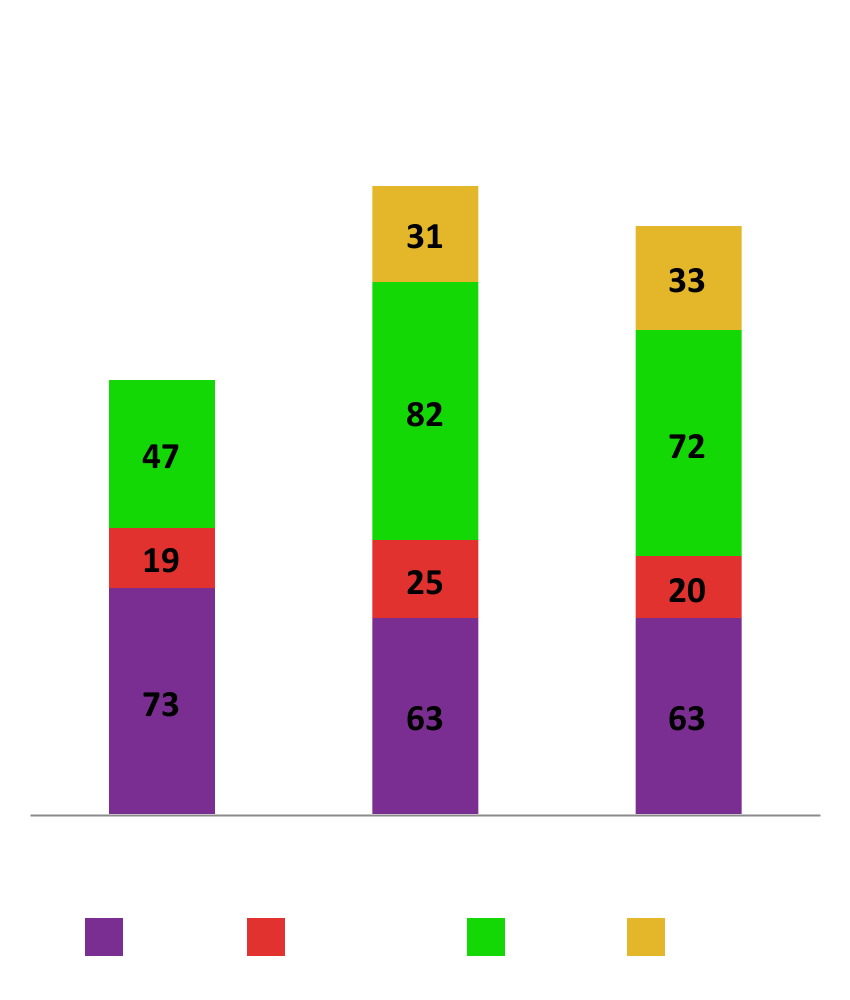 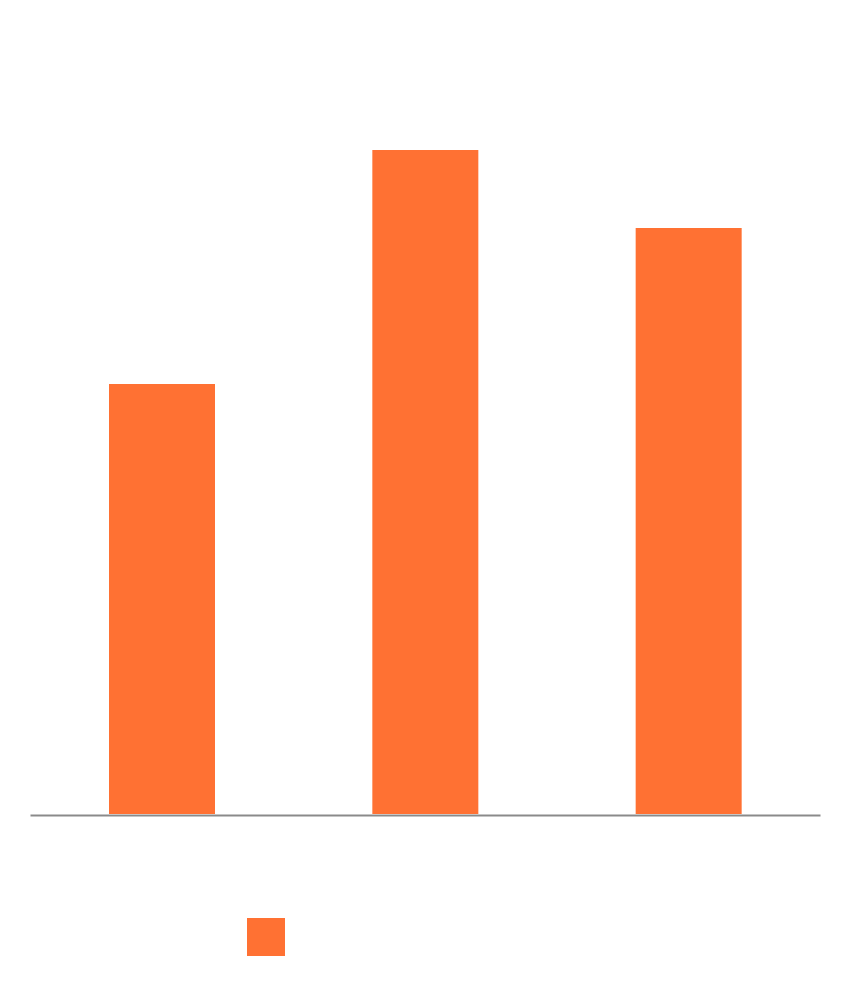 Income Statement Summary - Q2
(in millions, except Diluted EPS)
Income Statement Summary - YTD
(in millions, except Diluted EPS)
Balance Sheet Summary
(in millions)
Conclusion
CONTINUED LEADERSHIP POSITION IN BIOSIMULATION MARKET
Delivering on our commitment to scientific leadership
Internal R&D investment
Expanding industry and regulatory partnerships
MIDD+ – 3rd annual SLP sponsored conference
Enhancing our client facing capabilities
Growth and maturity of business development team
Focus on expanding our local coverage of EU market
Focus on supporting accelerated growth in distributor network
Challenges being addressed
Evolving seasonality due to software renewal timing changes
Small biotech churn
Continued competitive market for scientific talent
General market dynamics: inflation, recession & forex
Focus on Capital Allocation
ACR program near completion
WELL POSITIONED TO ACHIEVE OUR FY23 GOALS